1-3 Mark Questions
Command Words
1 mark questions
2-3 mark questions
Describe 
Outline
Calculate 
Using figure x and you own understanding suggest how…
Give two
Suggest
Name
Calculate 
Suggest one…
State
Give
Identify 
Describe 
Define
You will be awarded either two marks for making two points or two marks for making one point that you have developed.
You will be awarded one mark for making one clear and accurate point .
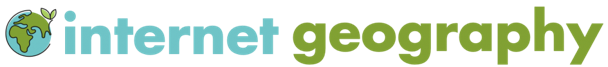 1-3 Mark Questions
Hazards
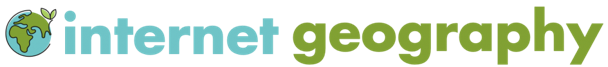 1-3 Mark Questions
The Challenge of Natural Hazards
State what is meant by natural hazard. [1 mark]

State what is meant by hazard risk. [1 mark]
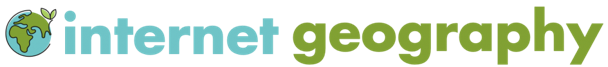 1-3 Mark Questions
Tectonic 
Hazards
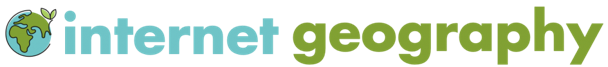 1-3 Mark Questions
The Challenge of Natural Hazards
Define tectonic hazard. [1 mark]

What is an earthquake? [1 mark]
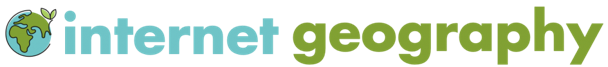 1-3 Mark Questions
The Challenge of Natural Hazards
Study figure 1, a world map showing tectonic plates and their direction of movement. Identify the plate margin labelled A.  [1 mark]
Figure 1
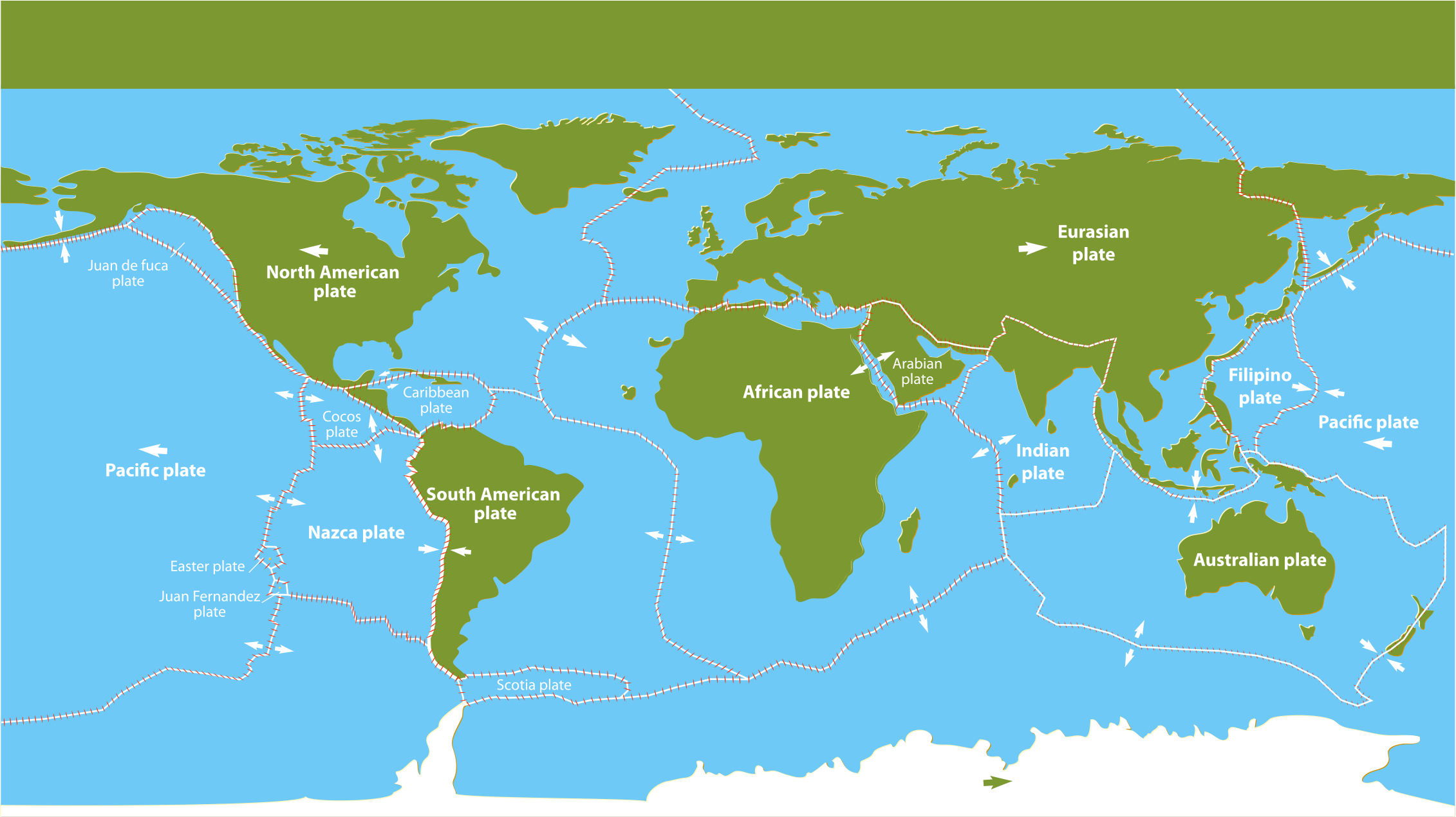 A
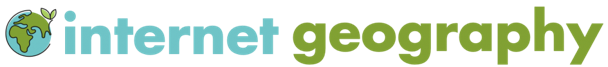 1-3 Mark Questions
The Challenge of Natural Hazards
Study figure 1, a world map showing tectonic plates and their direction of movement. Identify the plate margin labelled A.  [1 mark]
Figure 1
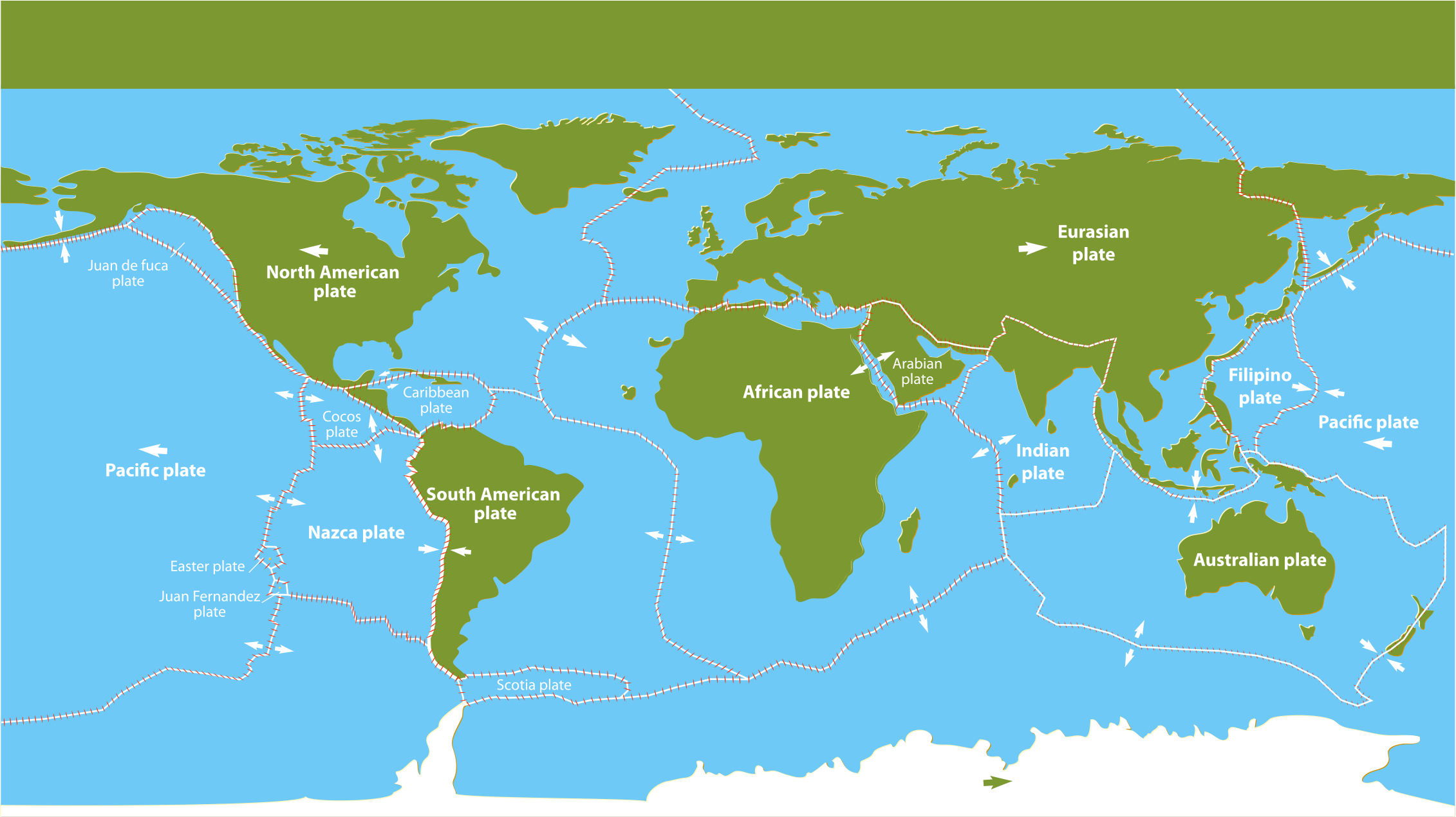 A
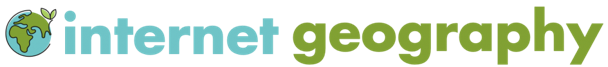 1-3 Mark Questions
The Challenge of Natural Hazards
Study figure 1, a world map showing tectonic plates and their direction of movement. Identify the plate margin labelled A.  [1 mark]
Figure 1
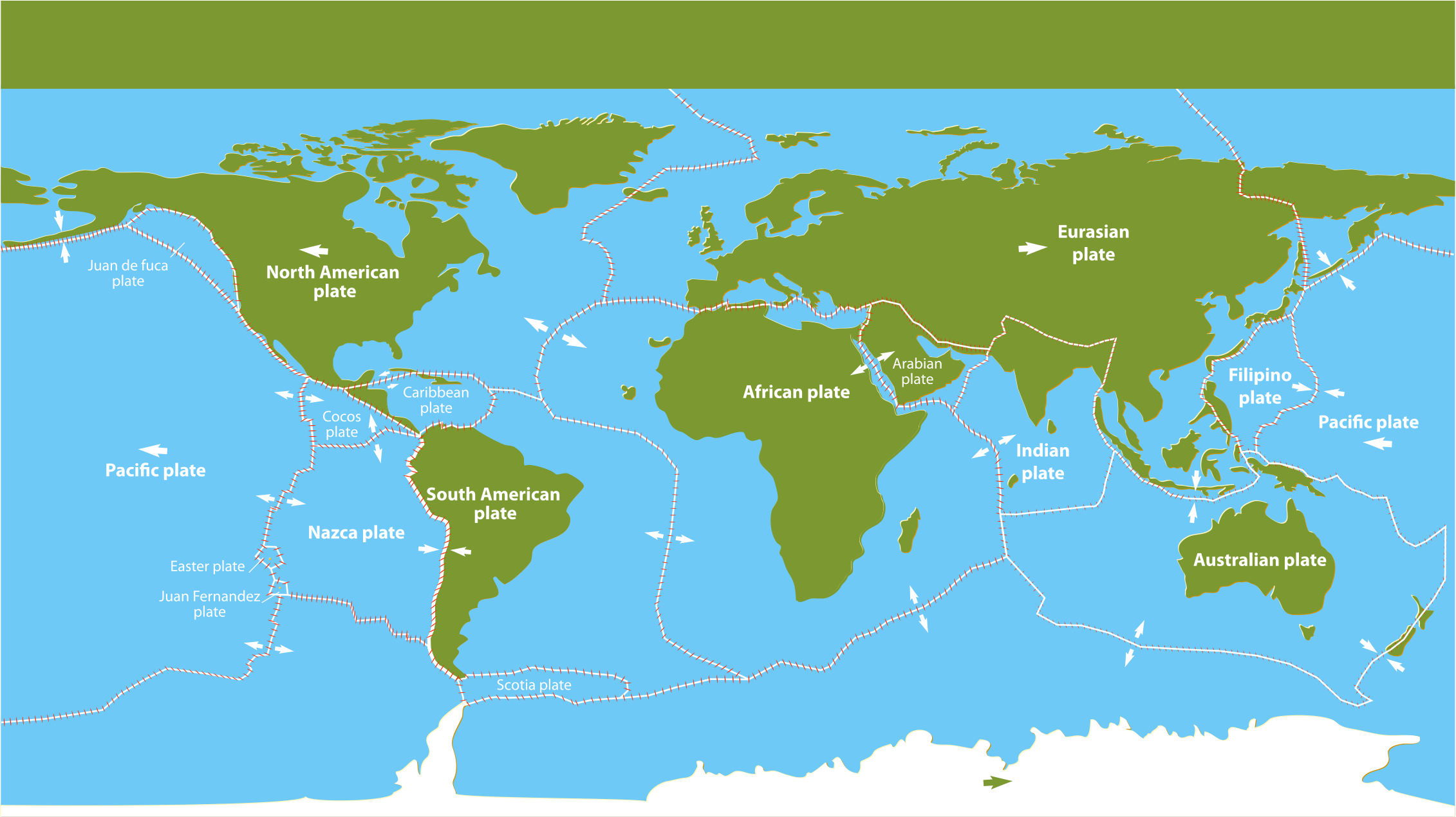 A
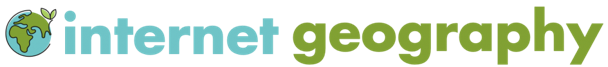 1-3 Mark Questions
The Challenge of Natural Hazards
Study figure 2, a map to show Japan’s tectonic setting.  Identify the type of plate 
margin between the Eurasian and Pacific plates. [1 mark]
Figure 2
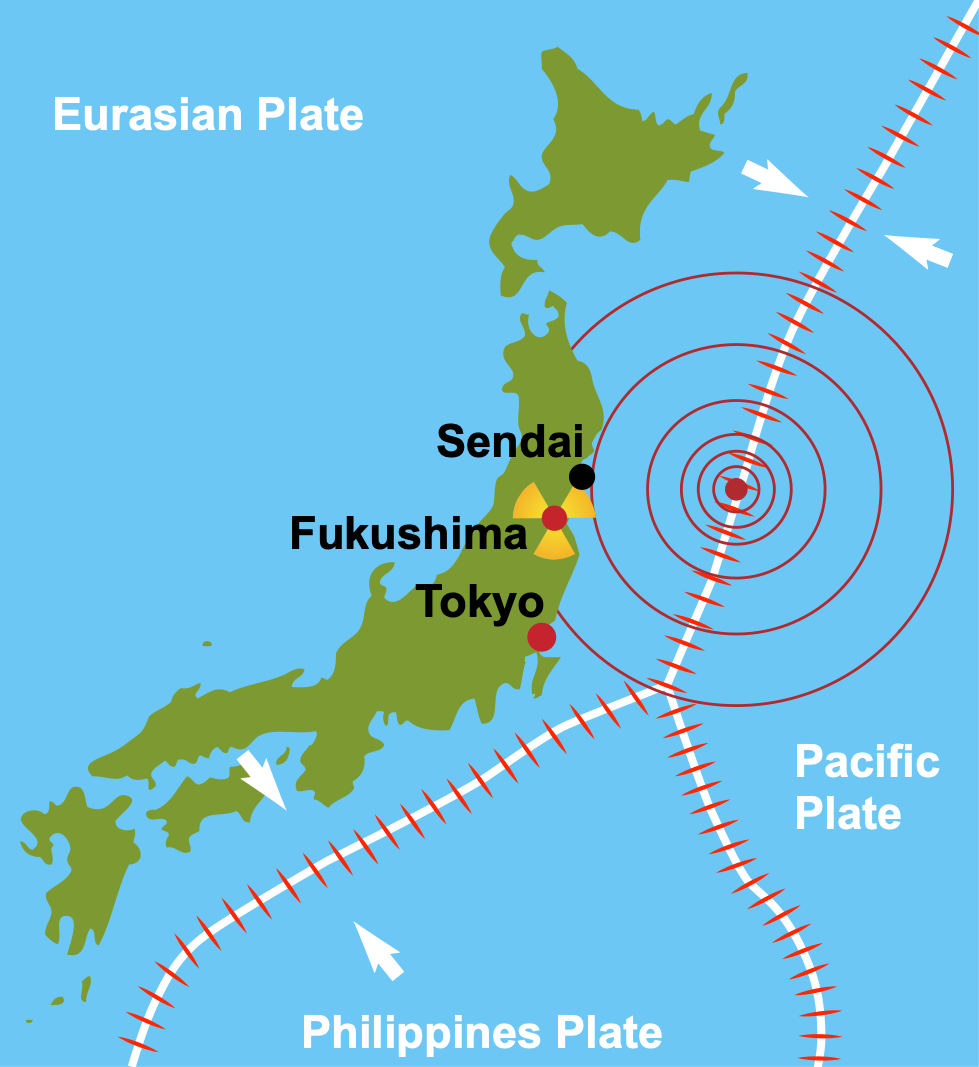 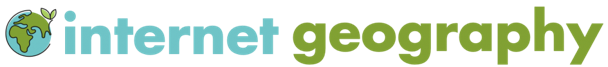 1-3 Mark Questions
The Challenge of Natural Hazards
Study figure 2, a map to show Japan’s tectonic setting.  Suggest one tectonic hazard that is likely to occur near the plate margins shown in figure 2. [1 mark]
Figure 2
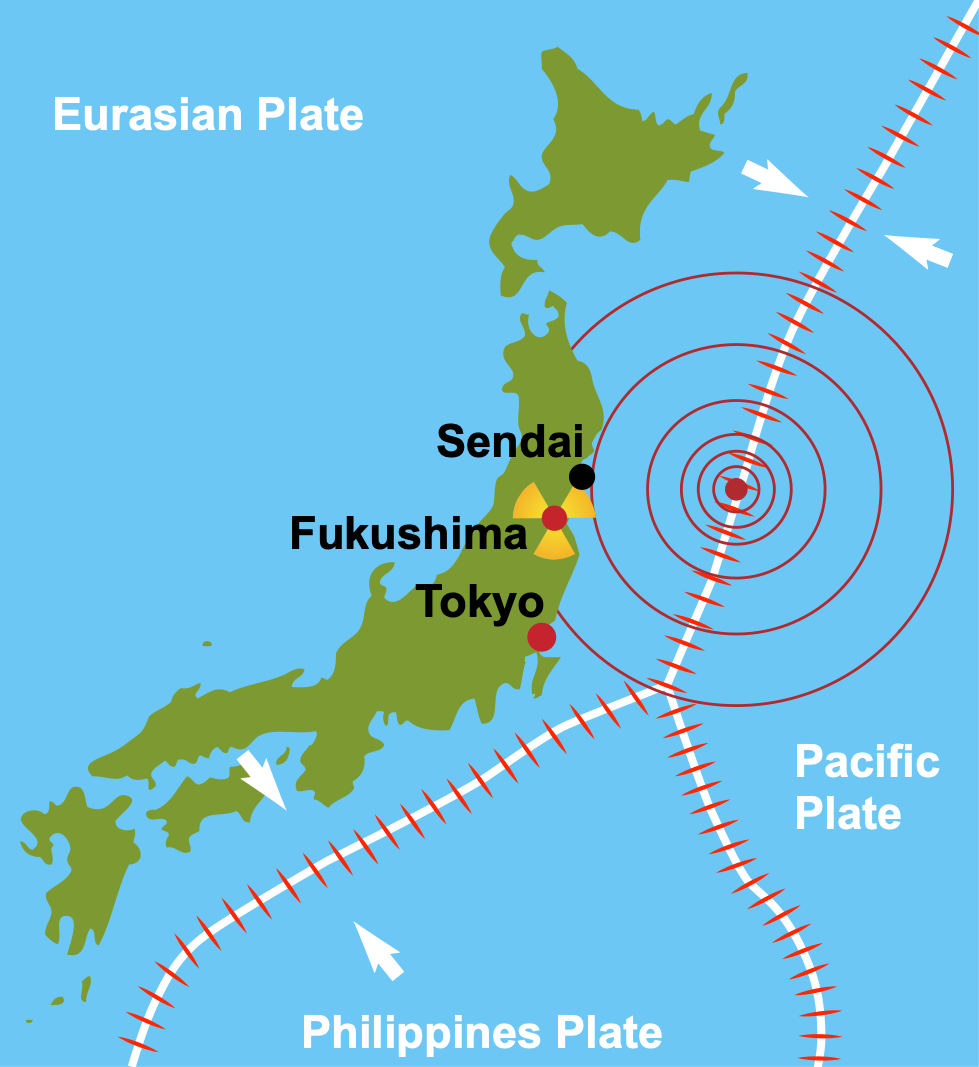 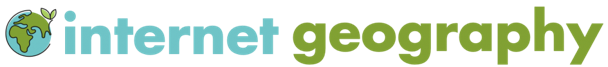 1-3 Mark Questions
The Challenge of Natural Hazards
Study figure 3, a map to show Iceland’s tectonic setting.  Identify the type of plate margin between the Eurasian and North American plates. [1 mark]
Figure 3
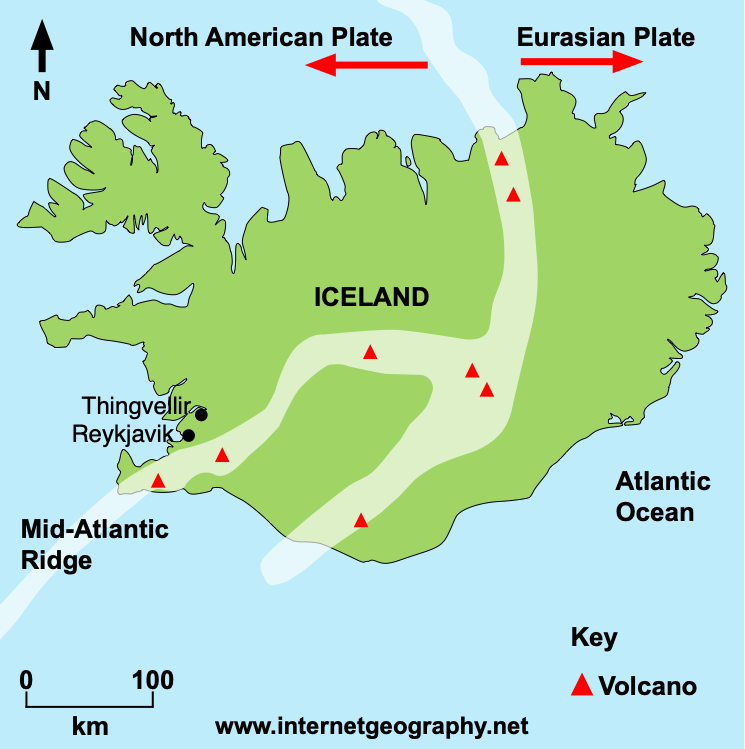 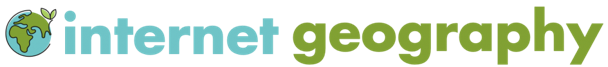 1-3 Mark Questions
The Challenge of Natural Hazards
Study figure 4, a map to show the global distribution of active volcanoes in relation to tectonic plates. Give two characteristics of the distribution of volcanoes.                                                                                                         [2 marks]
Figure 4
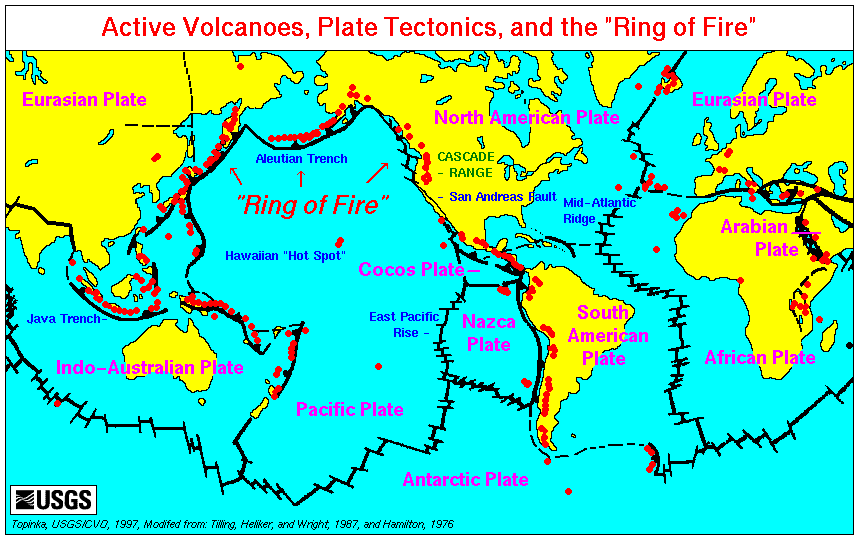 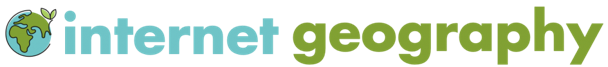 1-3 Mark Questions
The Challenge of Natural Hazards
Study figure 5, a tectonic plate margin. Identify the type of plate margin shown in figure 5.									                    [1 mark]
Figure 5
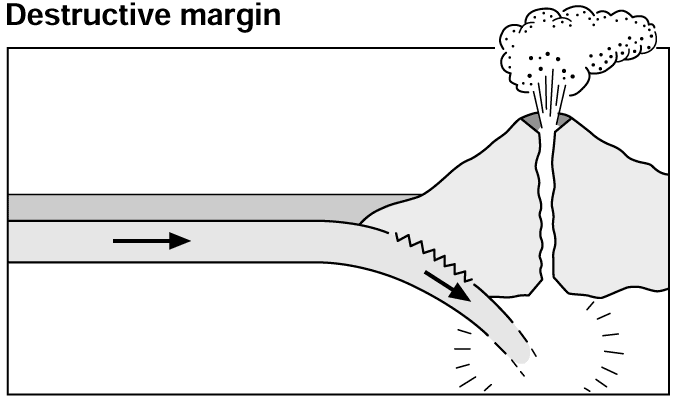 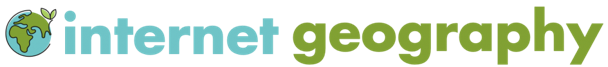 1-3 Mark Questions
The Challenge of Natural Hazards
Study figure 5, a diagram to show the characteristics of a destructive plate margin. Suggest two tectonic hazards that are likely to occur at a destructive plate margin. 												 [2 marks]
Figure 5
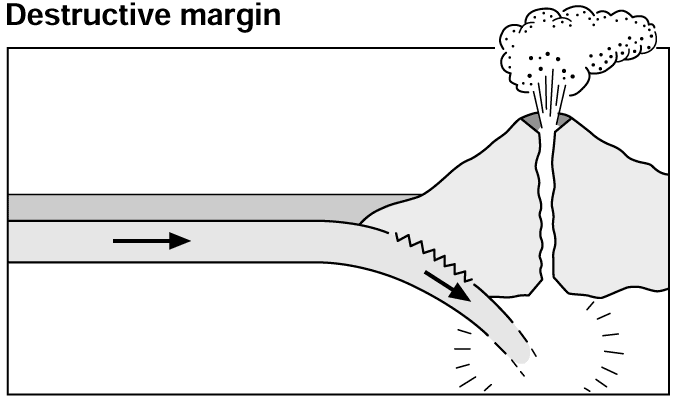 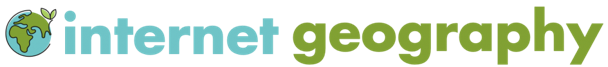 1-3 Mark Questions
The Challenge of Natural Hazards
Study figure 6, a tectonic plate margin. Identify the type of plate margin shown in figure 6.									                    [1 mark]
Figure 6
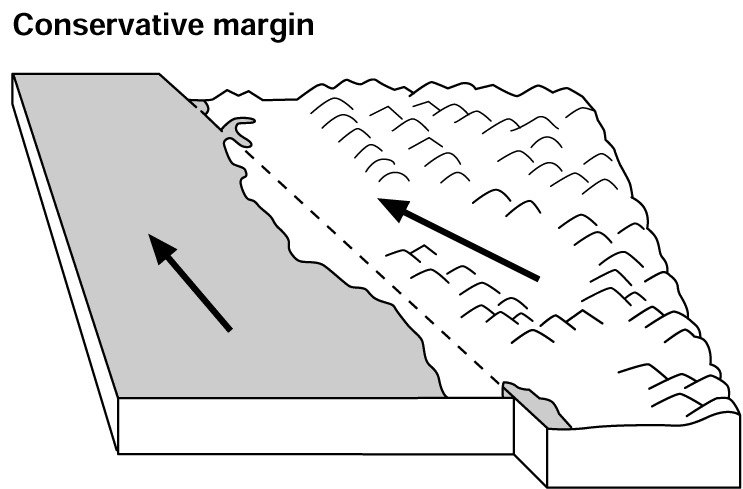 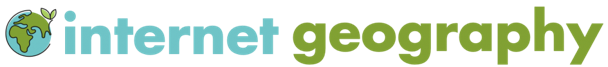 1-3 Mark Questions
The Challenge of Natural Hazards
Study figure 6, a diagram to show the characteristics of a conservative (passive) plate margin. Suggest one tectonic hazard that are likely to occur at a conservative plate margin. 							                      [1 mark]
Figure 6
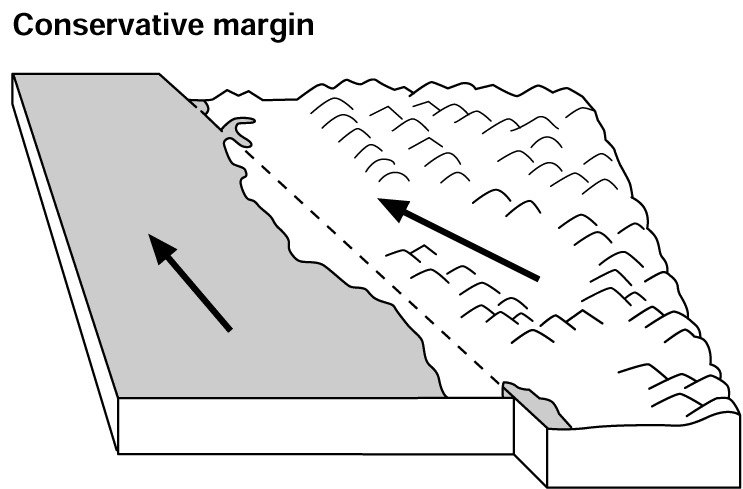 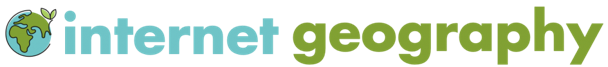 1-3 Mark Questions
The Challenge of Natural Hazards
Study figure 7, a tectonic plate margin. Identify the type of plate margin shown in figure 7.									                    [1 mark]
Figure 7
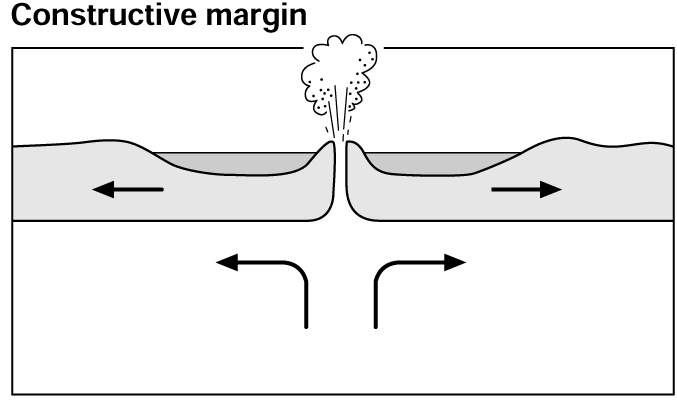 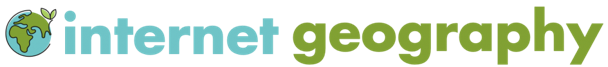 1-3 Mark Questions
The Challenge of Natural Hazards
Study figure 7, a diagram to show the characteristics of a destructive plate margin. Suggest two tectonic hazards that are likely to occur at a constructive plate margin. 												 [2 marks]
Figure 7
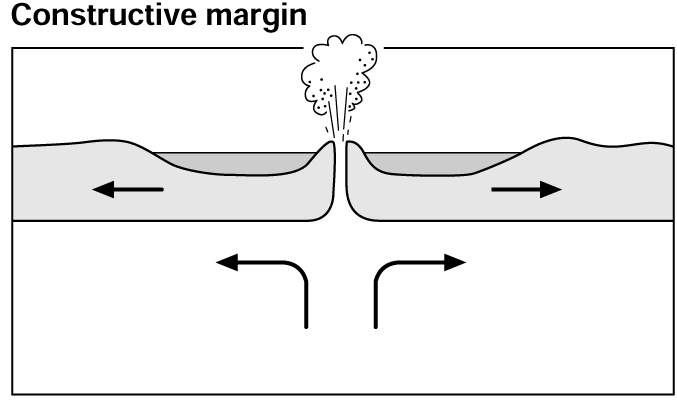 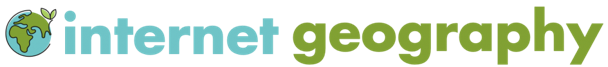 1-3 Mark Questions
The Challenge of Natural Hazards
Study figure 8, a world map showing tectonic plates and their direction of movement. With the help of figure 8, suggest one reason why Japan experiences more earthquakes that the UK. [2 mark]
Figure 8
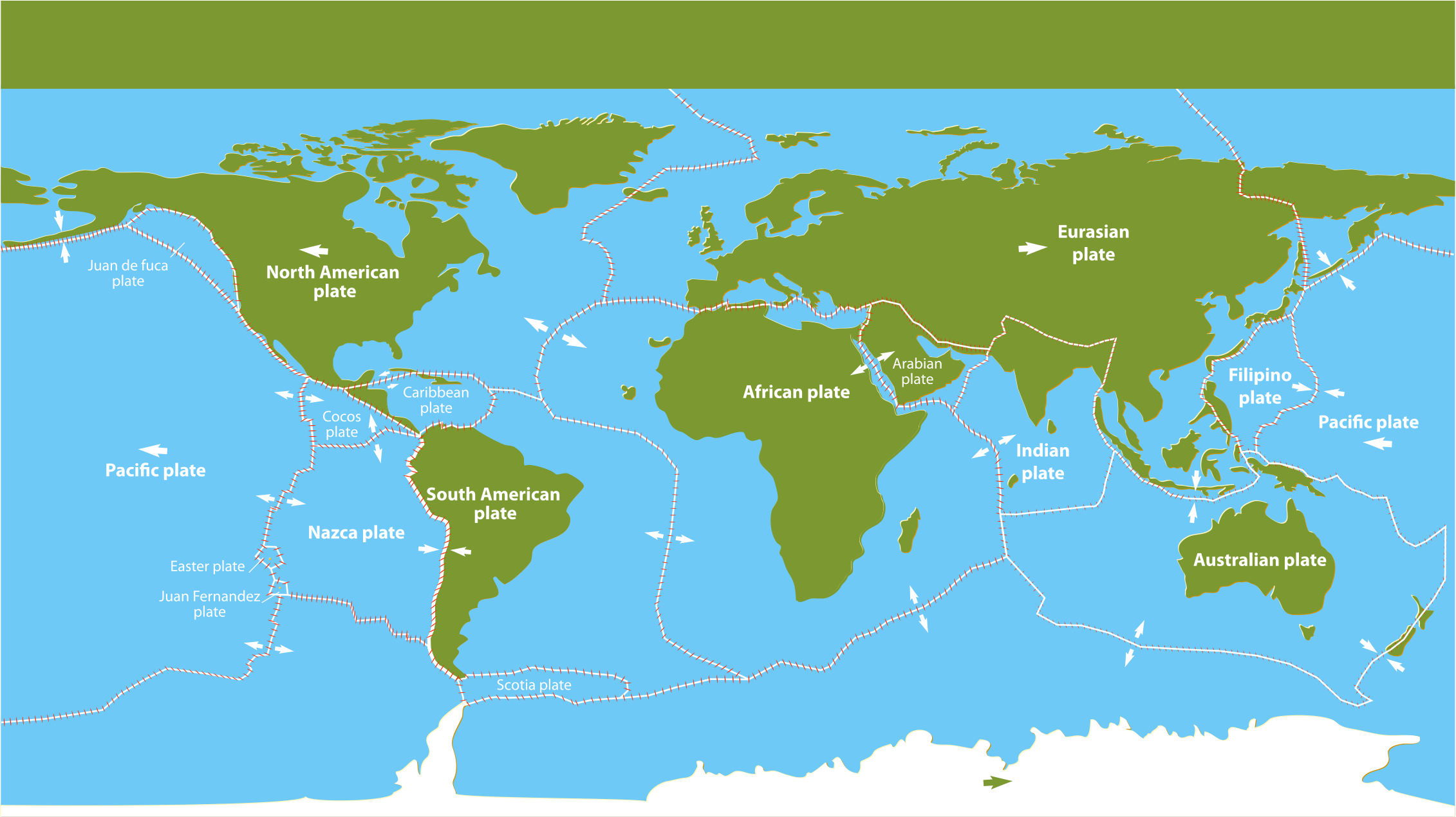 UK
Japan
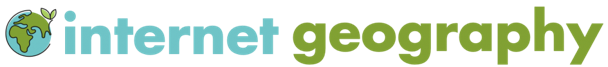 1-3 Mark Questions
The Challenge of Natural Hazards
Study figure 9, a table showing the five deadliest earthquakes since 1920.
Figure 9
The total number of deaths caused by the five deadliest earthquakes since 1920 is 1,129,475. 

What percentage of the total number of deaths occurred in Port-au-Prince, Haiti? Give your answer to the nearest whole percentage. Show your working out. 

[2 marks]
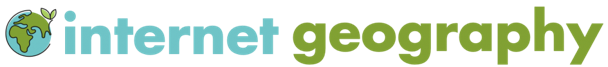 1-3 Mark Questions
The Challenge of Natural Hazards
Study figure 9, a table showing the five deadliest earthquakes since 1920.
Figure 9
Calculate the mean number of deaths caused by the five deadliest earthquakes since 1920. Give your answer to the nearest whole number. Show your working out. 


[2 marks]
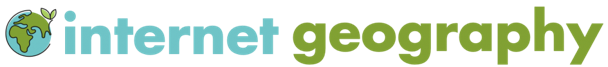 1-3 Mark Questions
The Challenge of Natural Hazards
Study figure 9, a table showing the five deadliest earthquakes since 1920.
Figure 9
Using figure 9 complete the graph by adding data for the earthquake in Tangshan, China. 
[1 mark]
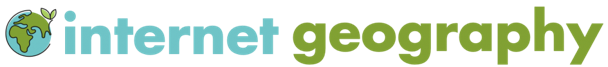 1-3 Mark Questions
The Challenge of Natural Hazards
A graph to show the magnitude of the five deadliest earthquakes since 1920
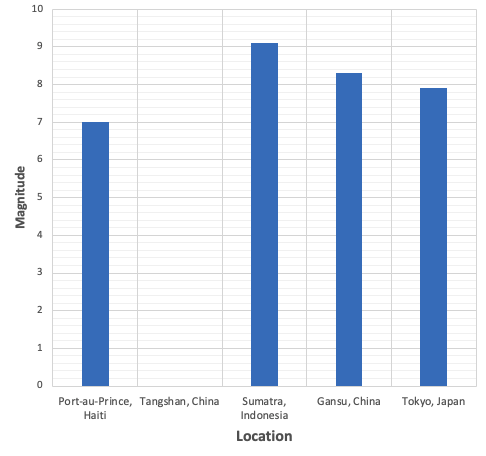 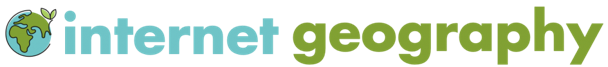 1-3 Mark Questions
The Challenge of Natural Hazards
Describe one way in which a region affected by earthquakes can prepare for 
this hazard.
[2 marks]

Explain one difference between the type of volcanoes found at constructive 
plate margins and those that occur along destructive plate margins.  
[ 3 marks]

Suggest one reason by death rates caused by earthquakes in LICS/NEEs tend to be higher than in HICS. 
[2 marks]

Outline one reason why people live in areas at risk from a tectonic hazard. 
[2 marks]
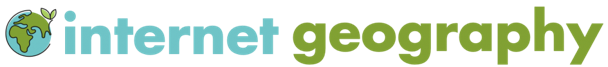 1-3 Mark Questions
The Challenge of Natural Hazards
State two ways that planning might help to reduce the damaging effects of an
earthquake or a volcanic eruption. 
[2 marks]

State two ways that protection might help to reduce the damaging effects of an
earthquake or a volcanic eruption. 
[2 marks]

State two ways that monitoring might help to reduce the damaging effects of an earthquake or a volcanic eruption. 
[2 marks]

Give one reason why predicting earthquakes is challenging. 
[2 marks]
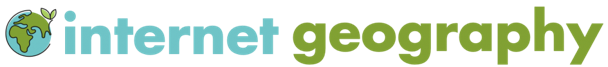 1-3 Mark Questions
Tropical 
Storms
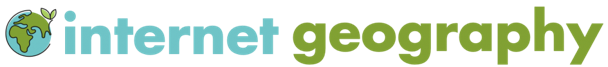 1-3 Mark Questions
The Challenge of Natural Hazards
Study figure 10 a map showing the distribution of tropical storms. Give two reasons why tropical storms form in the areas shown in Figure 3.
[2 marks]
Figure 10
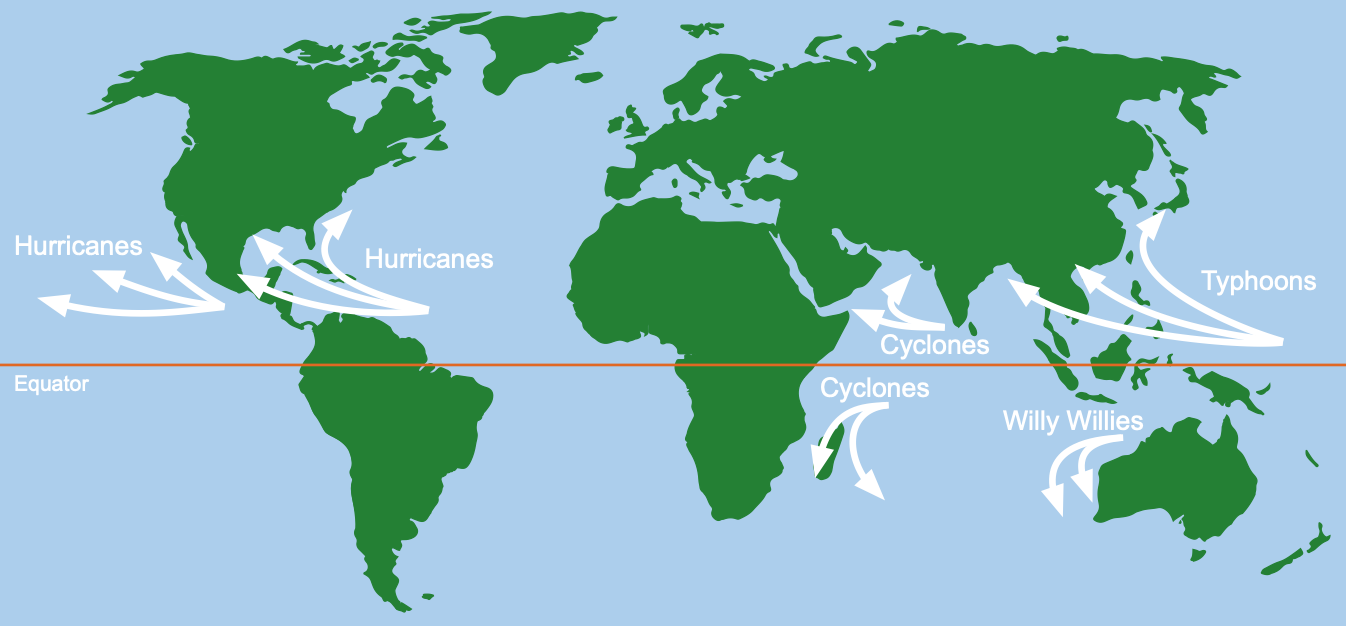 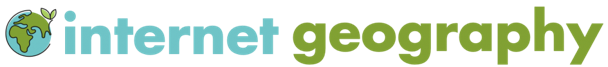 1-3 Mark Questions
The Challenge of Natural Hazards
Study figure 10 a map showing the distribution of tropical storms. Suggest one way the distribution of tropical storms could change if global ocean temperatures continue to rise.
[1 mark]
Figure 10
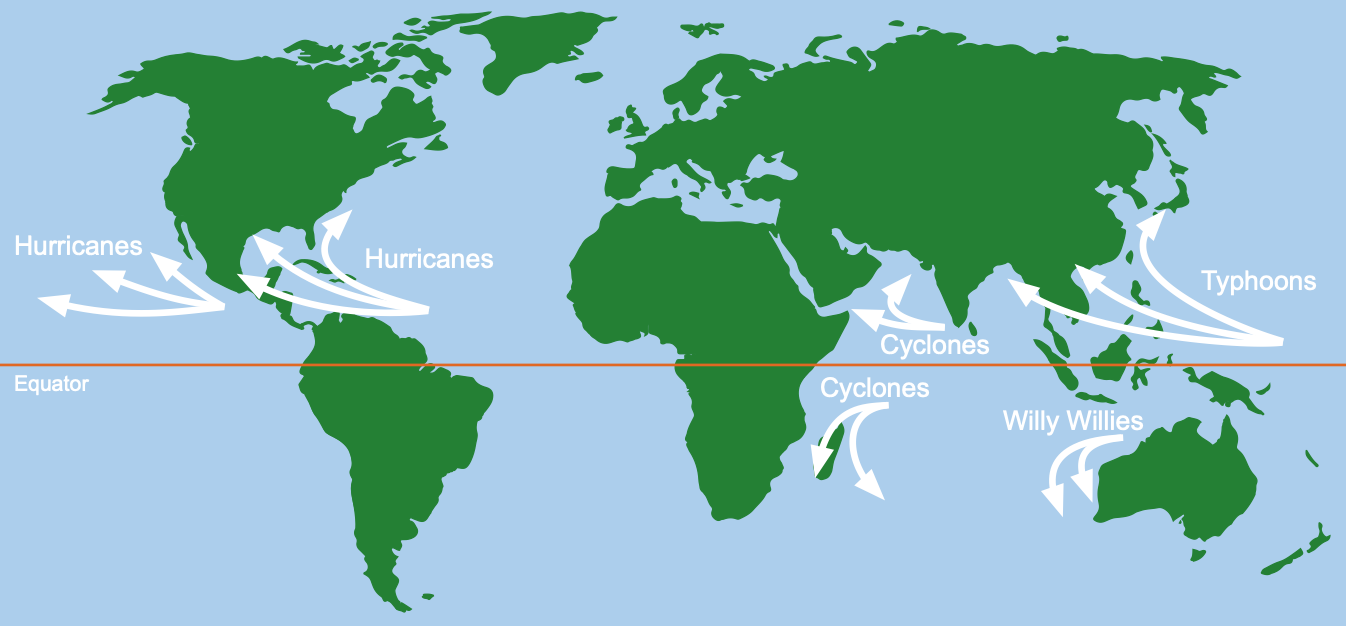 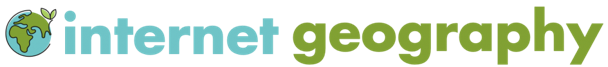 1-3 Mark Questions
The Challenge of Natural Hazards
Study figure 11, a map showing the track of Hurricane Ian from Sunday 25th September 2022. Describe the track of Hurricane Ian between 25th and 30th September.                                                                                 [2 marks]
Figure 11
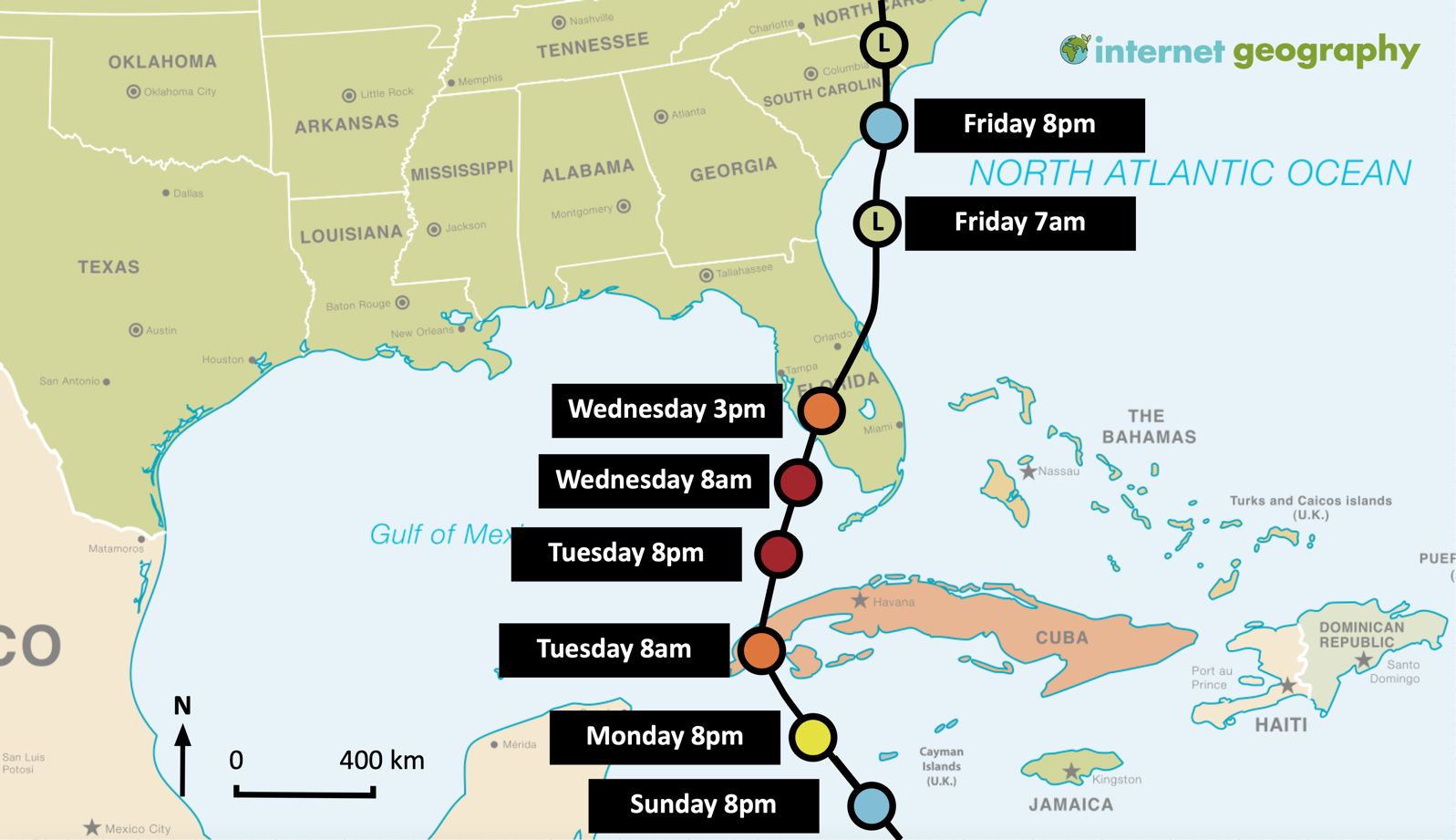 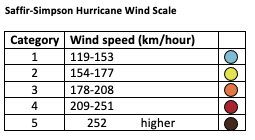 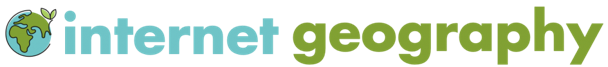 1-3 Mark Questions
The Challenge of Natural Hazards
Using Figure 11, describe what happened to the wind speed of Hurricane Ian between Tuesday and Wednesday?                                                [1 mark]
Figure 11
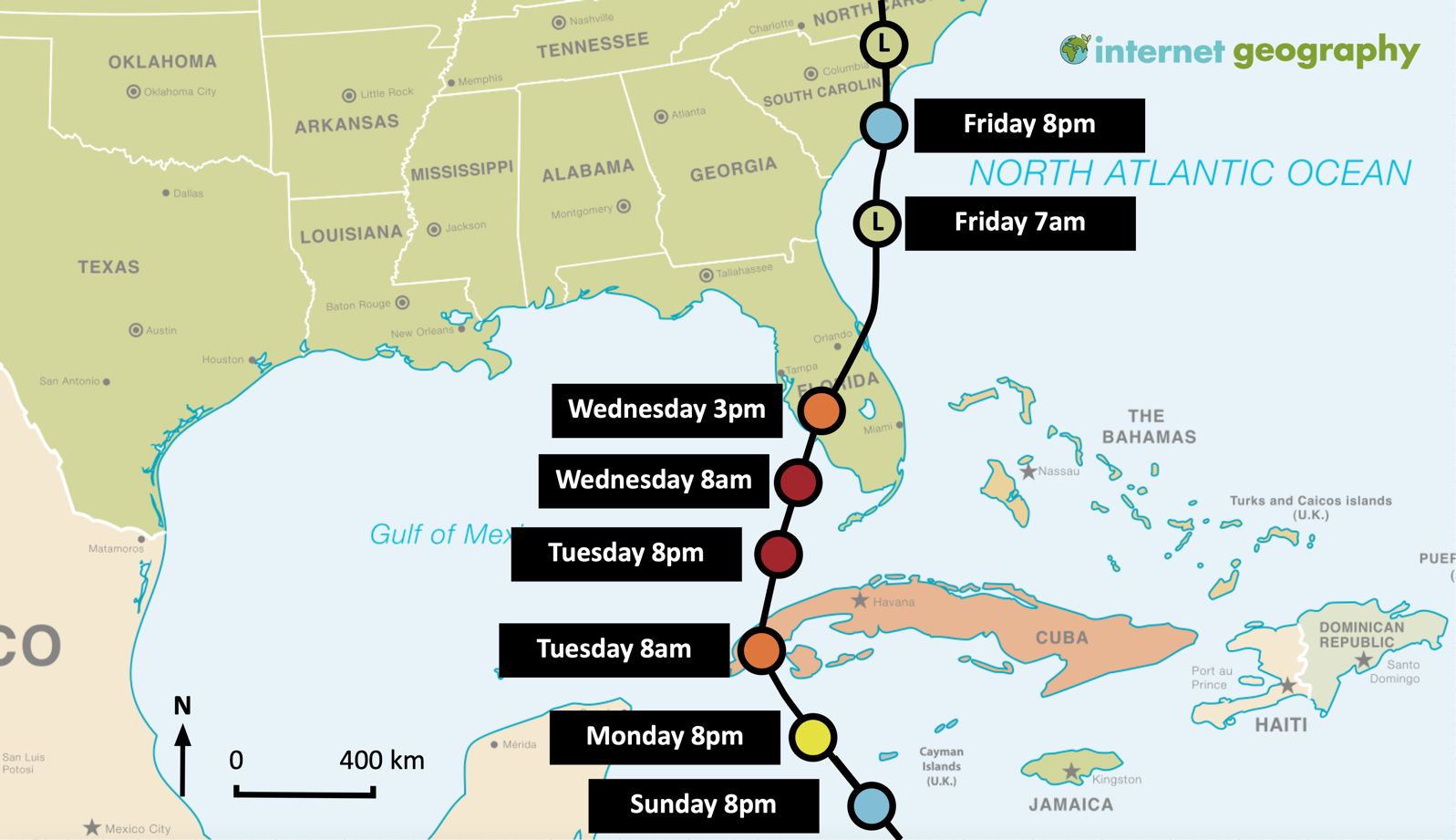 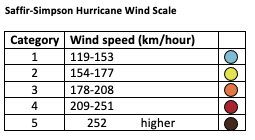 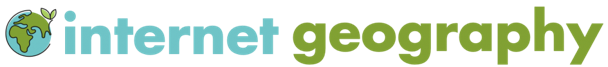 1-3 Mark Questions
The Challenge of Natural Hazards
Using Figure 11, state the wind speed of Hurricane Ian over Cuba. 
[1 mark]
Figure 11
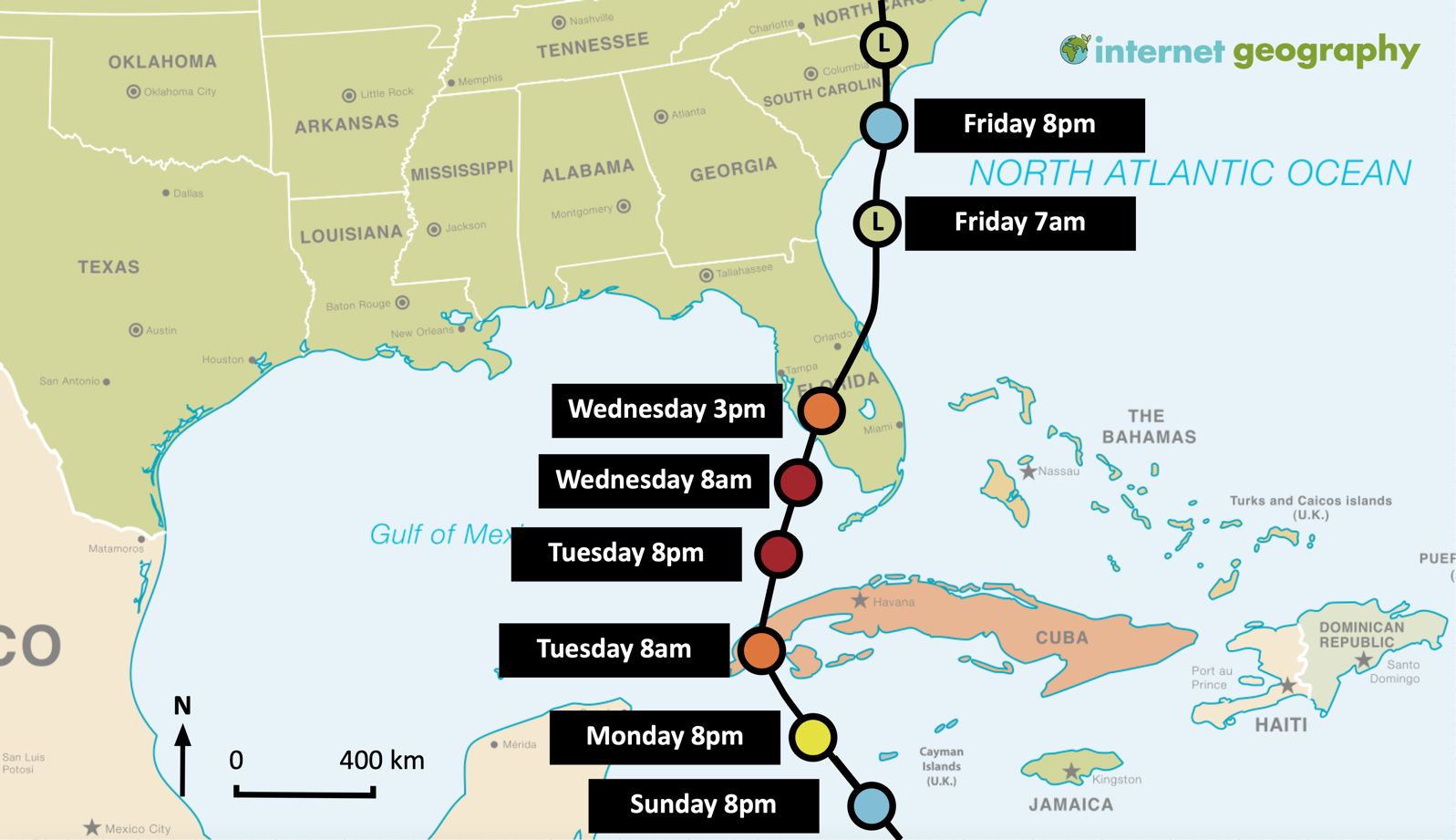 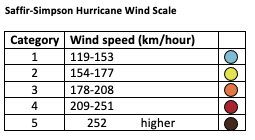 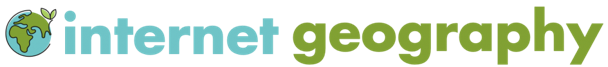 1-3 Mark Questions
The Challenge of Natural Hazards
Study figure 12, a table listing some of the most severe tropical storms of the past 50 years.
Figure 12
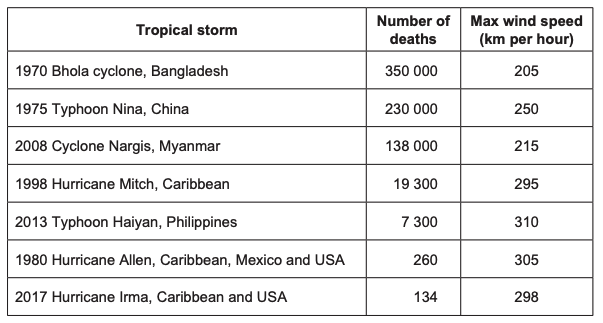 ‘As maximum wind speeds increase, so does the number of deaths linked to tropical storms.’ Do you agree?
Use evidence from Figure 12 to support your answer.
[2 marks]
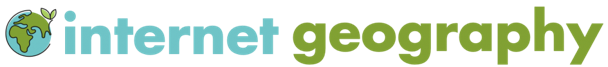 1-3 Mark Questions
The Challenge of Natural Hazards
Study figure 12, a table listing some of the most severe tropical storms of the past 50 years.
Figure 12
The total number of deaths caused by the five deadliest tropical storms over the past 50 years. 

What percentage of the total number of deaths occurred as the result of the Bhola cyclone, Bangladesh? Give your answer to the nearest whole percentage.  Show your working out. 
[2 marks]
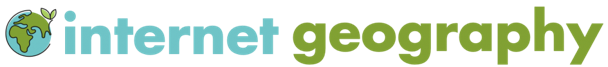 1-3 Mark Questions
The Challenge of Natural Hazards
Study figure 12, a table showing the five deadliest tropical storms of the past 50 years.
Figure 13
Using figure 12 complete the graph by adding data for the tropical storm in Typhoon Nina in 1975. 
[1 mark]
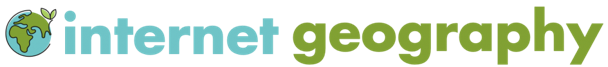 1-3 Mark Questions
The Challenge of Natural Hazards
A graph to show the number of deaths caused by the five deadliest tropical storms of the past 50 years
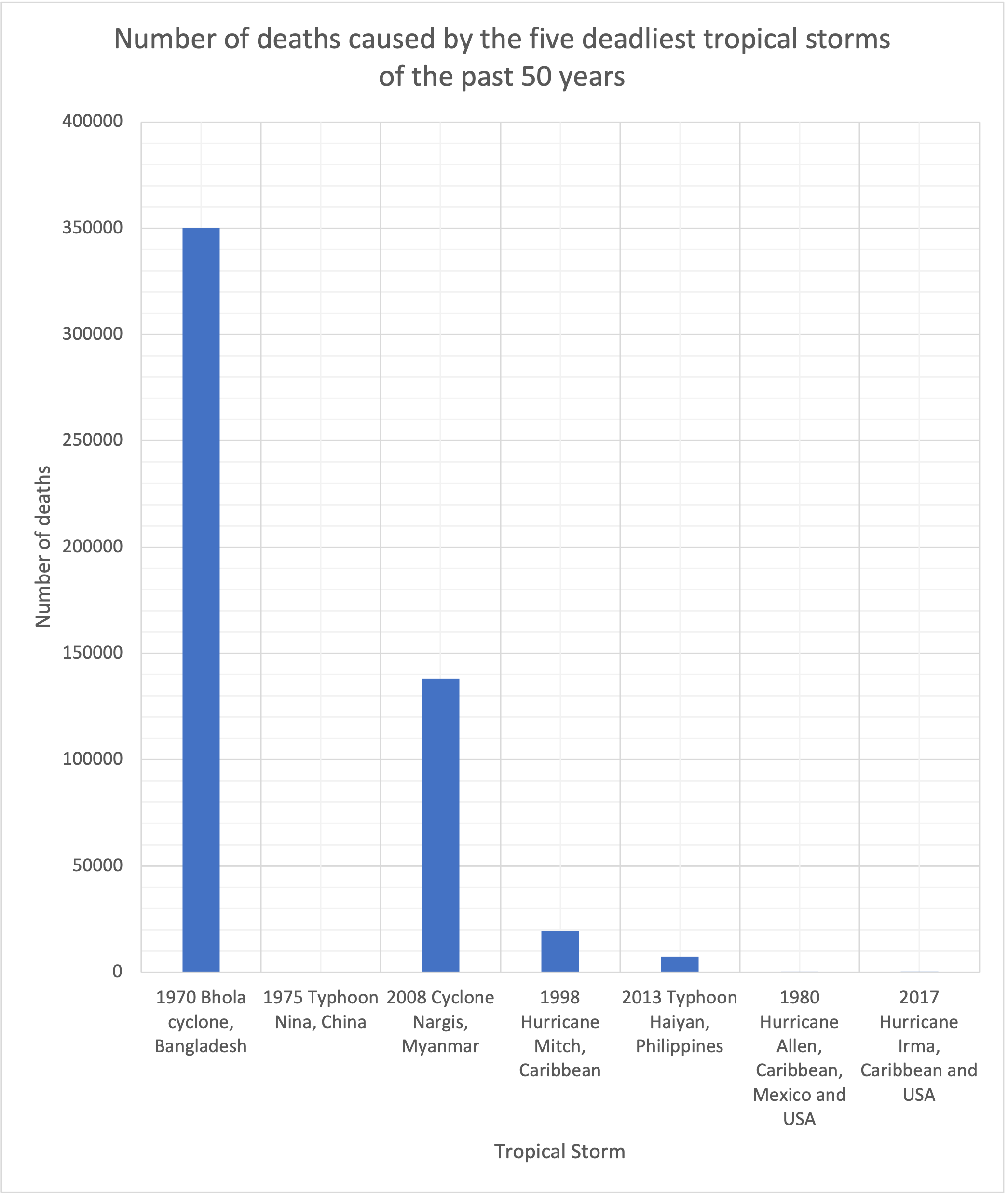 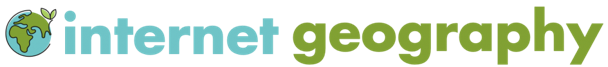 1-3 Mark Questions
The Challenge of Natural Hazards
Figure 14 below shows the deaths caused by the five deadliest tropical storms of the past 50 years
Figure 14
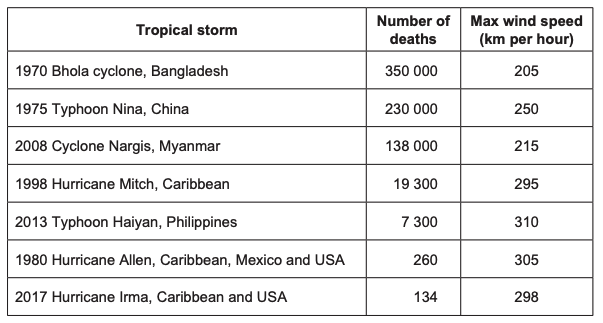 Give one limitation of using this type of graph to present the data.
[2 marks]
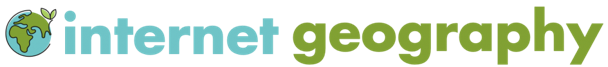 1-3 Mark Questions
The Challenge of Natural Hazards
Give one reason why the wind speed of a tropical storm (hurricane) may increase over open water.                                                                                  [1 mark]

Give one reason why the wind speed of a tropical storm (hurricane) may decrease over land.                                                                                             [1 mark]

Outline two conditions in which tropical storms form.                              [2 marks]

Give one reason why tropical storms have a seasonal pattern.                 [1 mark]

Describe one effect of a tropical storm.                                                        [2 marks]

Describe one way people can prepare for a tropical storm                       [2 marks]

State two ways in which climate change might affect tropical storms.   [2 marks]
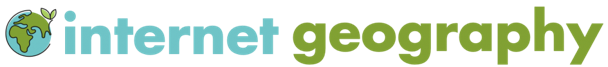 1-3 Mark Questions
The Challenge of Natural Hazards
Study Figure 15, a satellite image showing Hurricane Ian making landfall in the USA in September 2022.
Figure 15
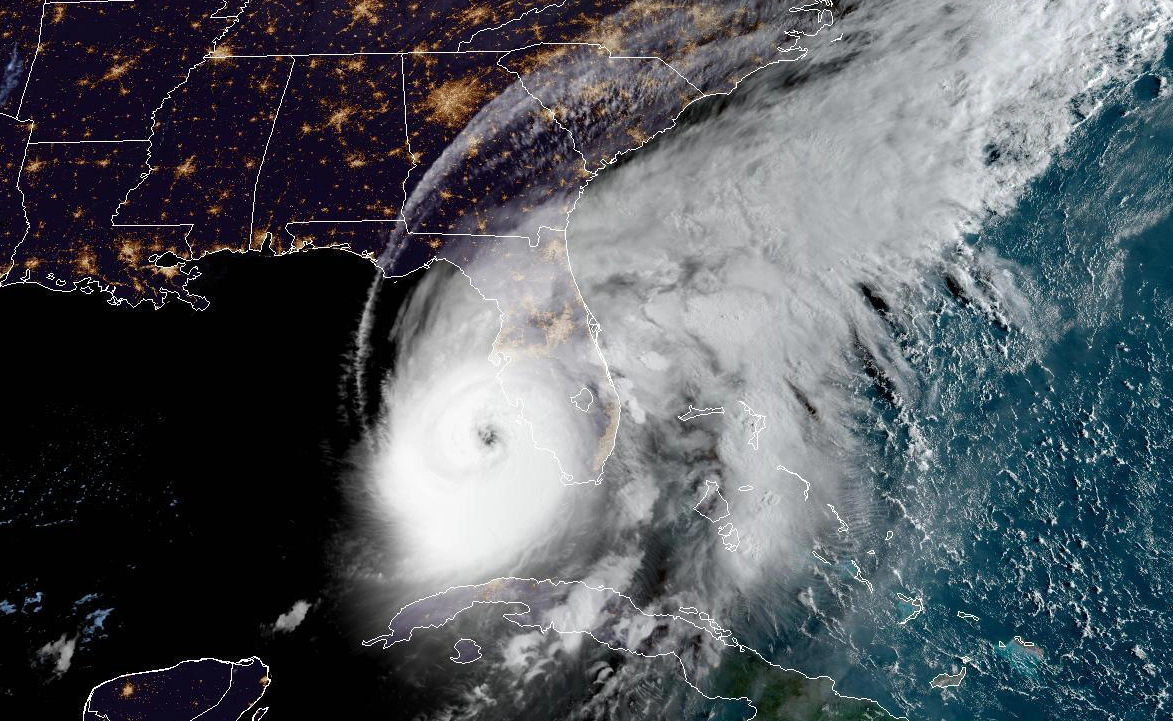 Describe the structure of Hurricane Ian shown in Figure 15.                    [2 marks]
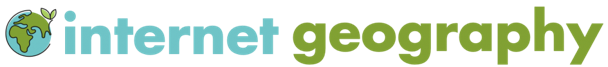 1-3 Mark Questions
Global 
Atmospheric 
Circulation
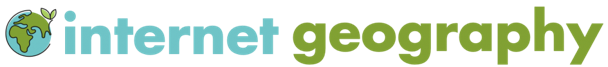 1-3 Mark Questions
The Challenge of Natural Hazards
Study figure 16, a diagram showing the main features of global atmospheric circulation.
Figure 16
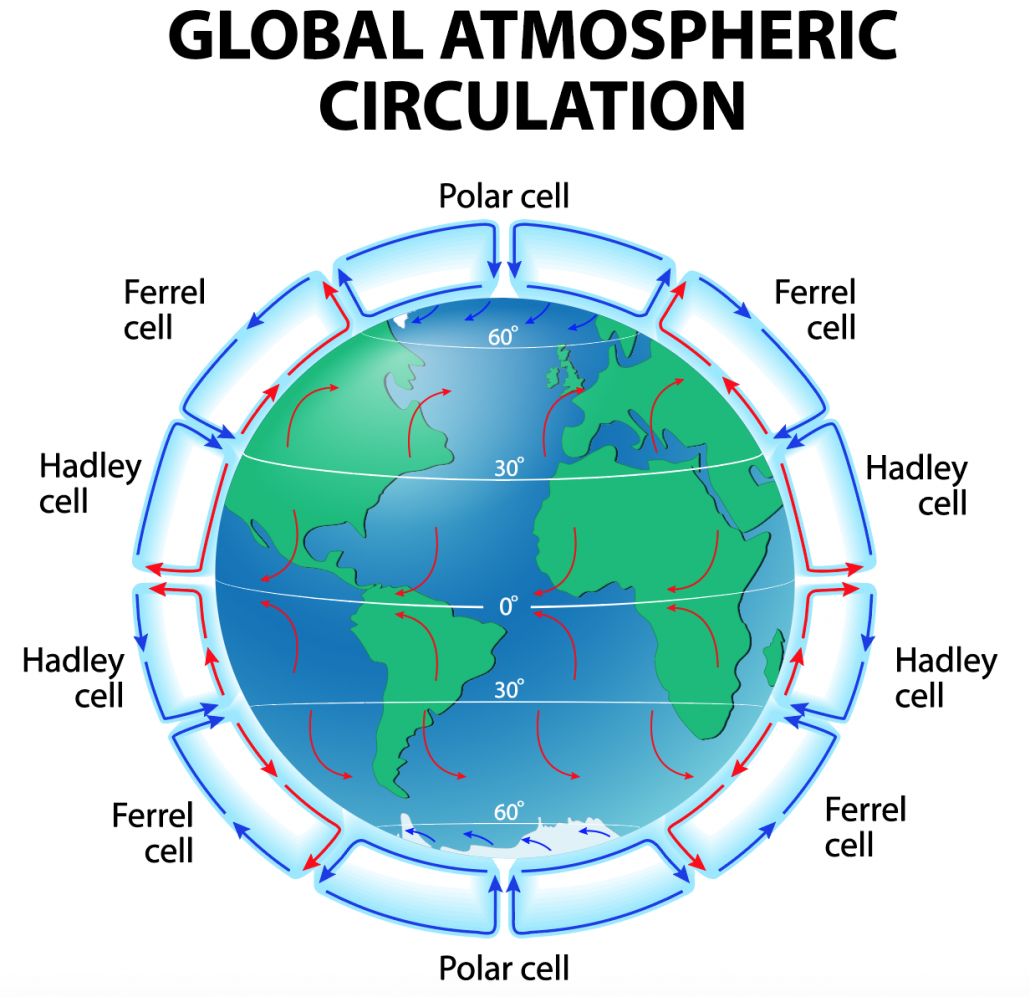 Using figure 16, explain why there is low pressure at the equator.             [2 marks]
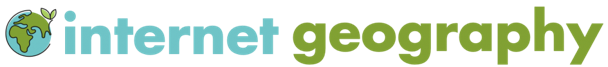 1-3 Mark Questions
The Challenge of Natural Hazards
Study figure 16, a diagram showing the main features of global atmospheric circulation.
Figure 16
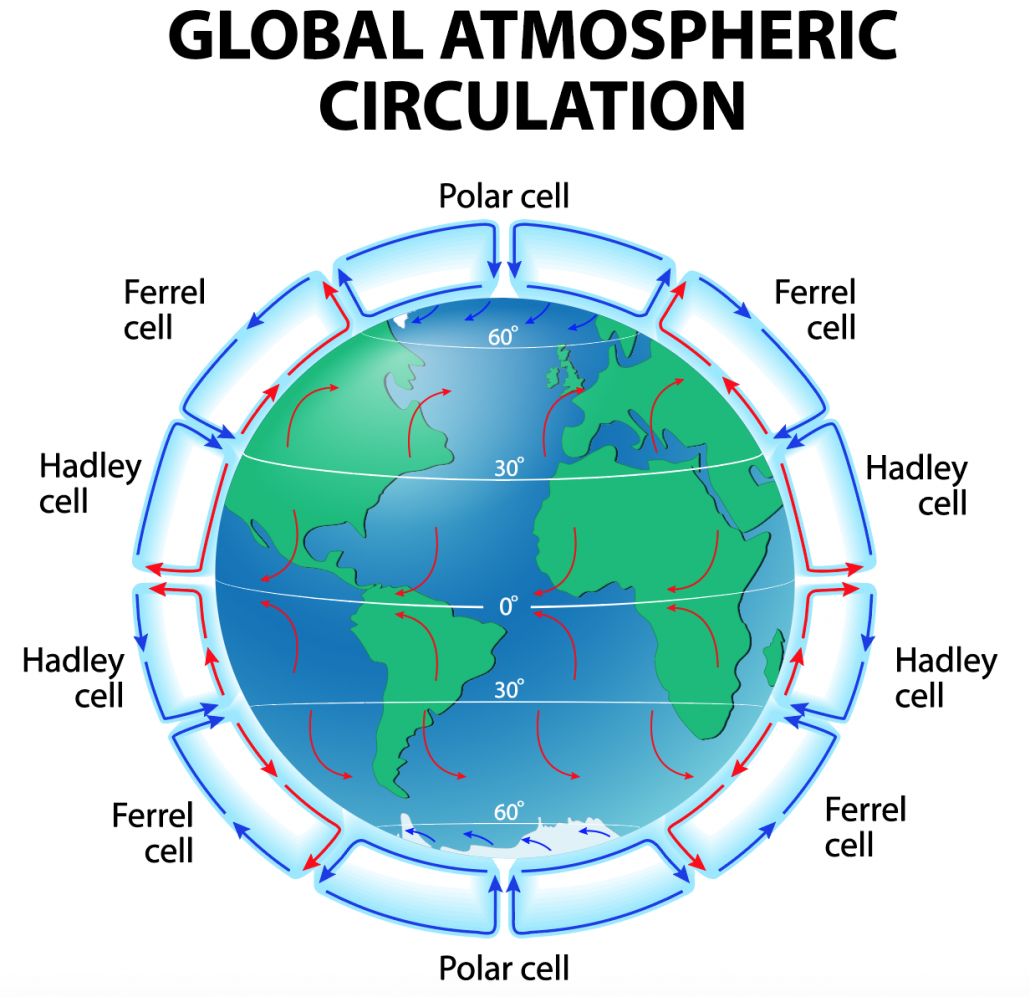 Using figure 16, describe the link between air pressure and surface winds. 
[2 marks]
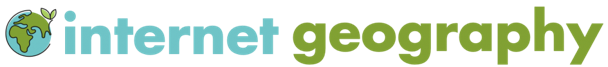 1-3 Mark Questions
The Challenge of Natural Hazards
Study figure 16, a diagram showing the main features of global atmospheric circulation.
Figure 16
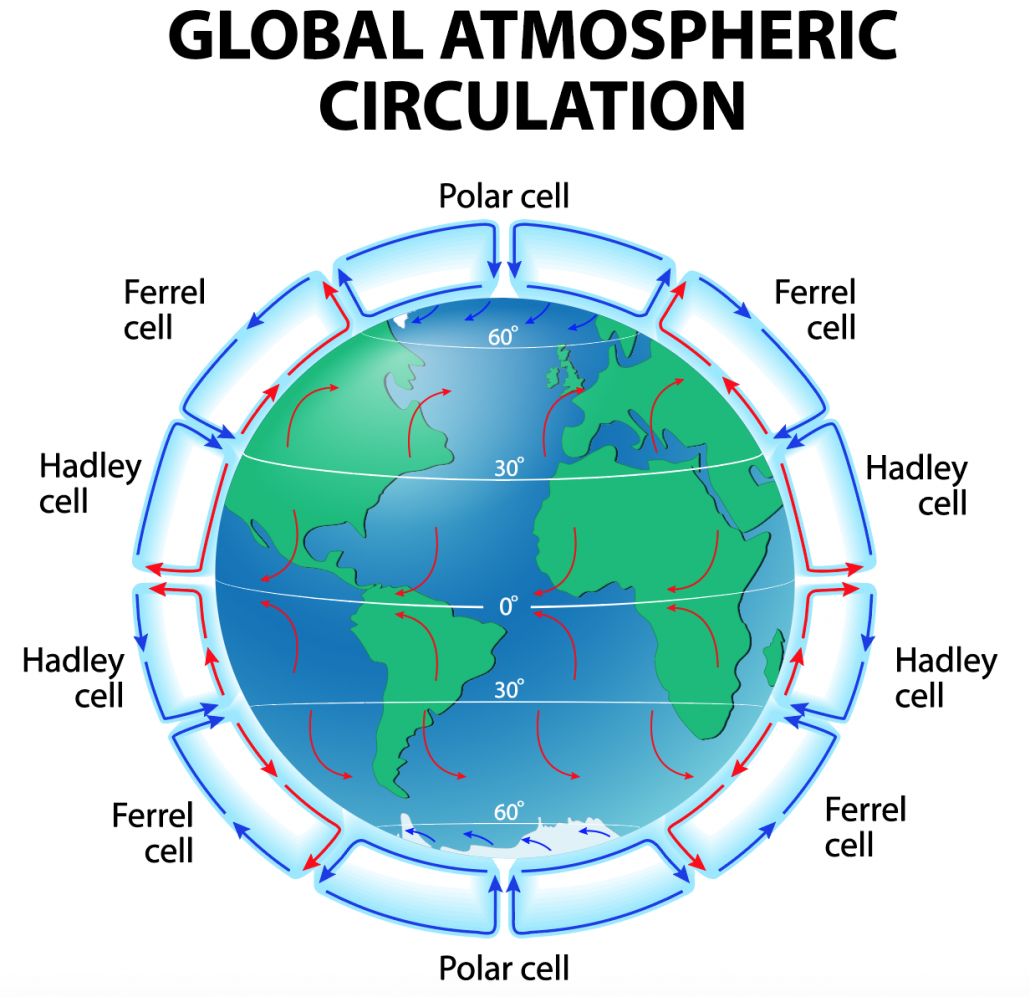 Suggest why areas close to the Equator usually have high rainfall. 
Use figure 16 and your own understanding.                                                 [2 marks]
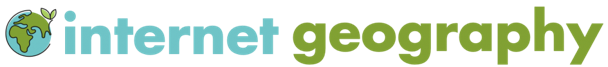 1-3 Mark Questions
The Challenge of Natural Hazards
Study figure 16, a diagram showing the main features of global atmospheric circulation.
Figure 16
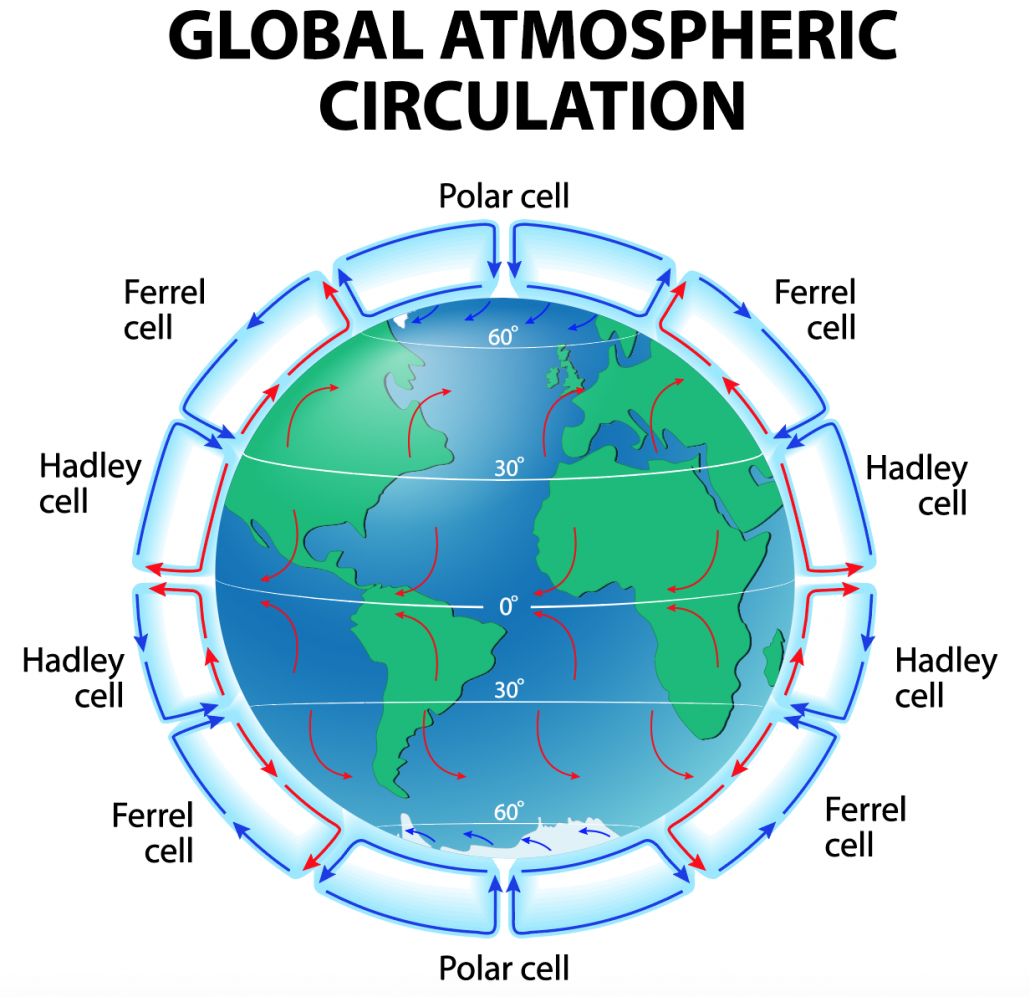 Using figure 16, explain why there is high pressure at 30° north and south of the 
Equator. 
[2 marks]
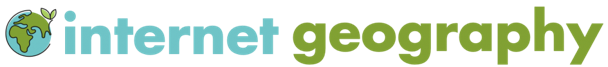 1-3 Mark Questions
The Challenge of Natural Hazards
Study figure 16, a diagram showing the main features of global atmospheric circulation.
Figure 16
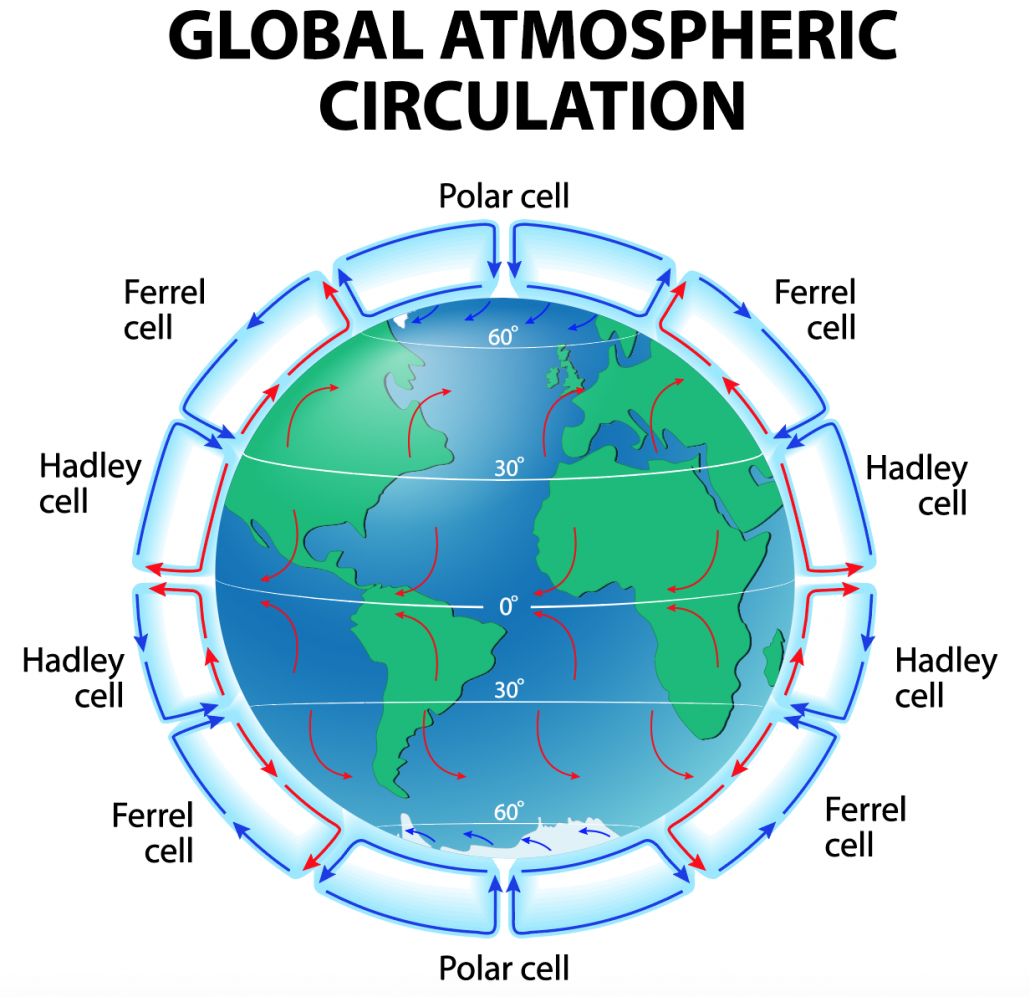 Suggest why areas close to 30° north and south of the Equator usually have low  rainfall. Use figure 16 and your own understanding.                                   
[2 marks]
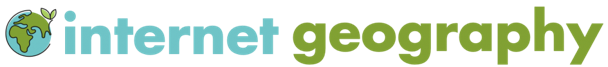 1-3 Mark Questions
The Challenge of Natural Hazards
Study figure 16, a diagram showing the main features of global atmospheric circulation.
Figure 16
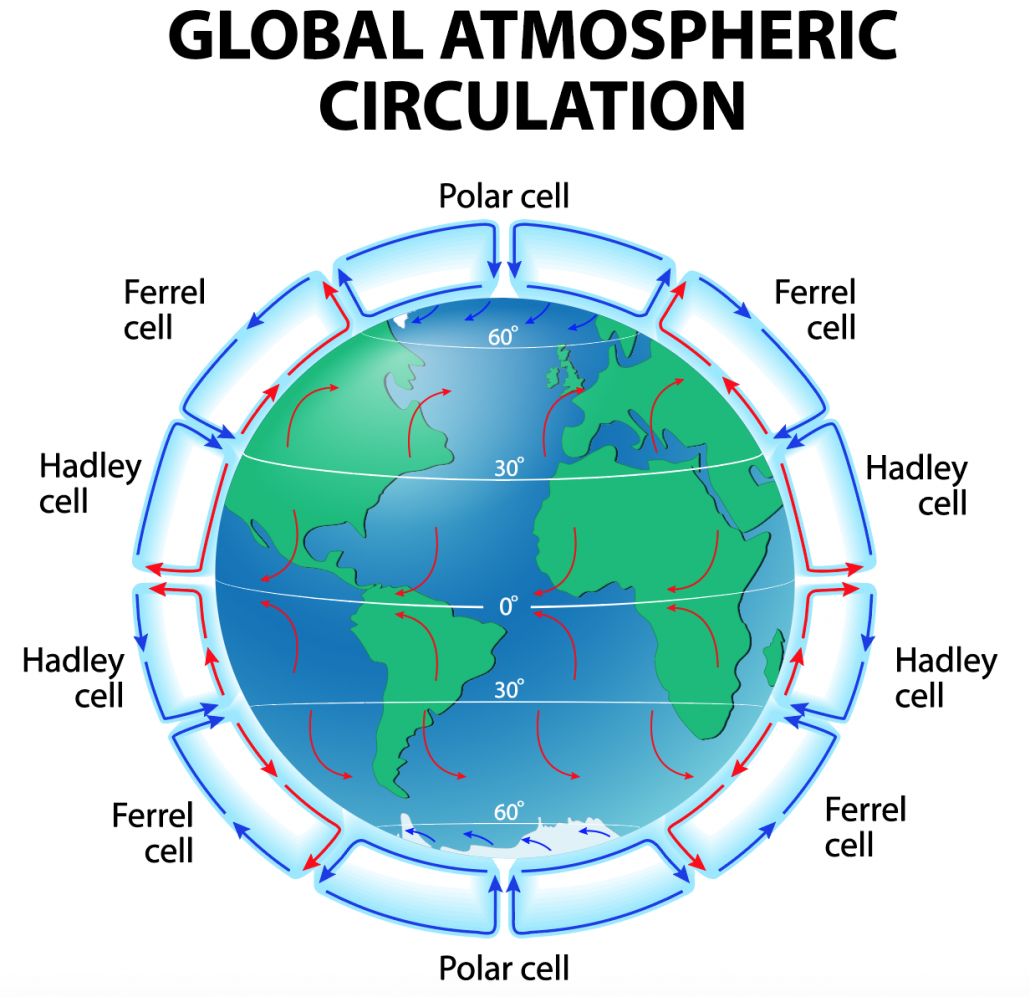 Using figure 16, explain one effect of global atmospheric circulation. [2 marks]
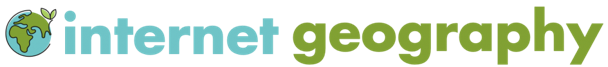 1-3 Mark Questions
Climate
Change
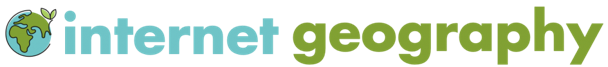 1-3 Mark Questions
The Challenge of Natural Hazards
State what is meant by climate change. 
   [1 mark]
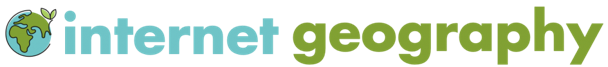 1-3 Mark Questions
The Challenge of Natural Hazards
Study figure 17, a graph showing variation in average global temperatures, 1880-2017. Give one natural cause of changes in global temperatures.   [1 mark]
Figure 17
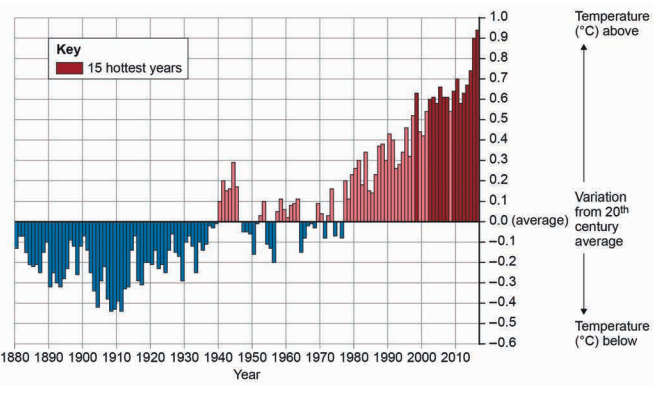 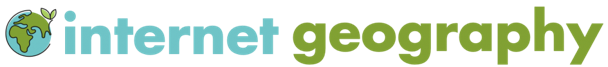 1-3 Mark Questions
The Challenge of Natural Hazards
Study figure 17, a graph showing variation in average global temperatures, 1880-2017. Give one human cause of changes in global temperatures.   [1 mark]
Figure 17
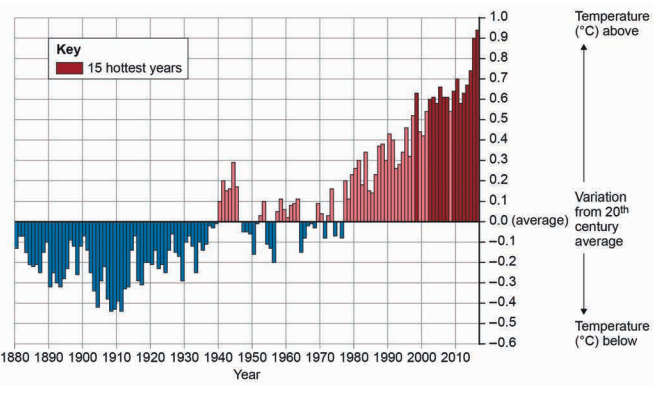 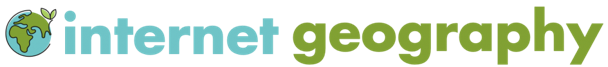 1-3 Mark Questions
The Challenge of Natural Hazards
Describe one way in which volcanic eruptions can affect climate change. 
   [2 marks]

Describe one way in which solar output can affect climate change. 
   [2 marks]

Describe one way in which orbital changes can affect climate change. 
   [2 marks]

Describe one way in which the use of fossil fuels can affect climate change. 
   [2 marks]

Describe one way in which agriculture can affect climate change. 
   [2 marks]
Describe one way in which deforestation can affect climate change. 
   [2 marks]
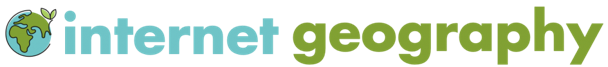 1-3 Mark Questions
The Challenge of Natural Hazards
Give two pieces of evidence that show climate change is occurring.
   [2 marks]

Explain how alternative energy production may help to reduce the rate of climate change. 
[2 marks]

Explain how planting trees may help to reduce the rate of climate change. 
[2 marks]

Explain how carbon capture may help to reduce the rate of climate change. 
[2 marks]

Explain how international agreements may help to reduce the rate of climate change. 
[2 marks]
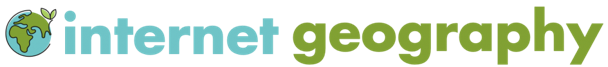 1-3 Mark Questions
The Challenge of Natural Hazards
Outline one difference between climate change mitigation and adaptation. 
   [2 marks]

Explain how changes in agricultural systems may help to reduce the impact of climate change. 
[2 marks]

Explain how managing water supplies may help to reduce the impact of climate change. 
[2 marks]

Explain how reducing risk may help to reduce the impact of climate change. 
[2 marks]
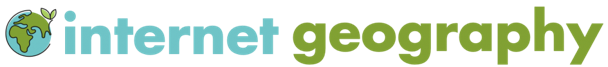 1-3 Mark Questions
The Challenge of Natural Hazards
State two forms of mitigation to manage climate change. 
   [2 marks]

State two forms of adaptation to manage climate change. 
   [2 marks]
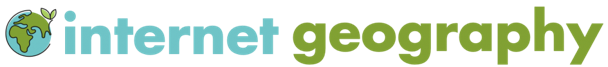 1-3 Mark Questions
The Challenge of Natural Hazards
Study figure 18, a graph showing variation in average global temperatures, 1980-2019. In 1980 global temperatures were 0.09 degrees higher than average. In 2019 global temperatures were 0.73 degrees higher than average. Calculate the percentage increase in average temperatures between 1980 and 2019. Show your working out. 
[2 marks]
Figure 18
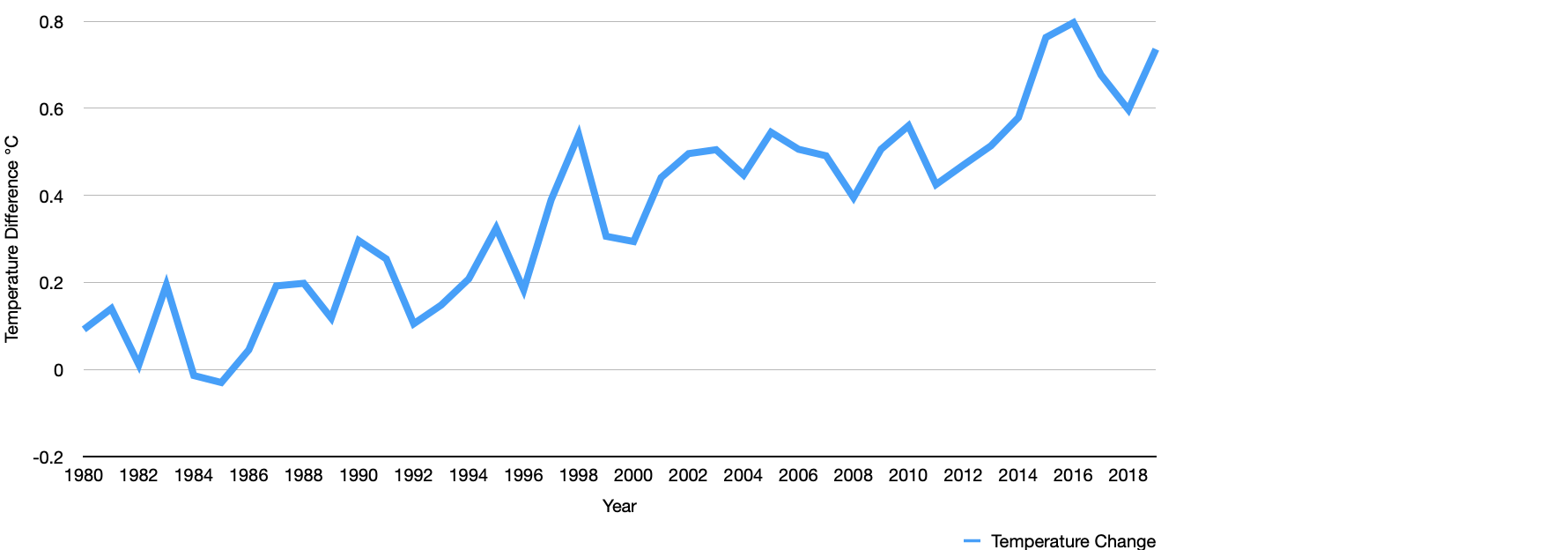 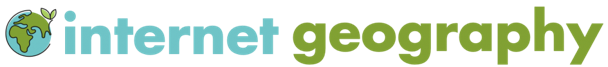 1-3 Mark Questions
UK Weather Hazards
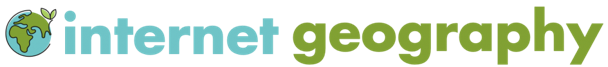 1-3 Mark Questions
The Challenge of Natural Hazards
State what is meant by extreme weather.                                          
[1 mark]

Give one example of a weather hazard that affects the UK. 
[1 mark]

Give one example of a weather hazard that affects the UK. 
[1 mark]

Give one piece of evidence to support the argument that the UK’s climate is getting more extreme. 
[2 marks]

Give one prediction for future UK weather. 
[1 marks]
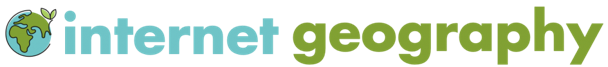